Leçon 2.2.8
L’économie d’énergie
Contenu de la leçon:
Reconnaître les différents éléments et technologies qui influencent la         consommation d’énergie.

Interpréter les données d’un ordinateur de bord en lien avec la consommation de carburant.
L’UTILISATION ÉCONOMIQUE 
DES VÉHICULES LOURDS
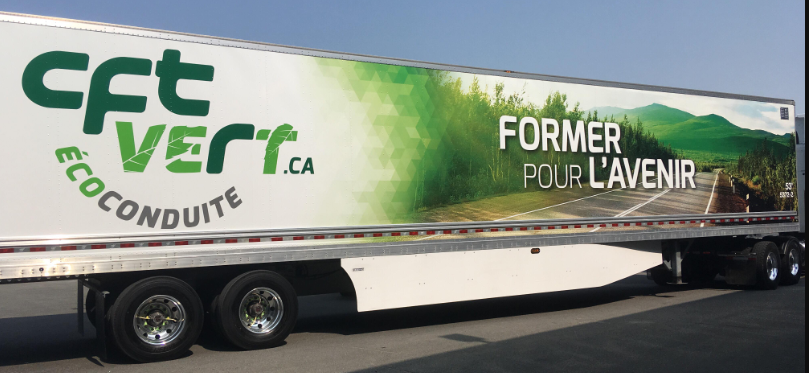 SAVIEZ-VOUS QUE?
19% des émissions de gaz à effet de serre proviennent des véhicules lourds.

Pour chaque litre de diesel brûlé, 2.8 kg de dioxyde de carbone est rejeté dans l'atmosphère.

Les gaz d’échappement causent une bonne partie du smog.

Les particules émises sont potentiellement cancérigènes.
SAVIEZ-VOUS QUE?
Les coûts de carburant arrivent en deuxième rang parmi les dépenses d’exploitation liées aux opérations des parcs de véhicules (après les coûts de la main-d’oeuvre)
SAVIEZ-VOUS QUE?
Plusieurs accessoires sont disponibles pour diminuer la consommation de carburant.

Plusieurs améliorations mécaniques ont été apportées au cours des dernières années.

Certaines compagnies offrent des programmes de bonifications pour les chauffeurs éco-énergétiques.
QUELQUES ÉQUIPEMENTS CONÇUS AFIN DE RÉDUIRE LA CONSOMMATION DE CARBURANT.
Pneus à bandes larges
Système de régulation de la pression des pneus
Tracteur 6 x 2 (un seul pont de traction)
Déflecteur pour essieux moteurs
Enjoliveur de roues
Garde-boue en filet
Jupes latérales
Déflecteur arrière pour tracteurs et semi-remorques
Utilisation d’essieux délestables
Différents outils électroniques (Ex: Coach ISAAC)
PNEU À BANDE LARGE
Économie jusqu’à 5% (Résistance au roulement)

Environ 400 kg de moins pour un équipement de 5 essieux
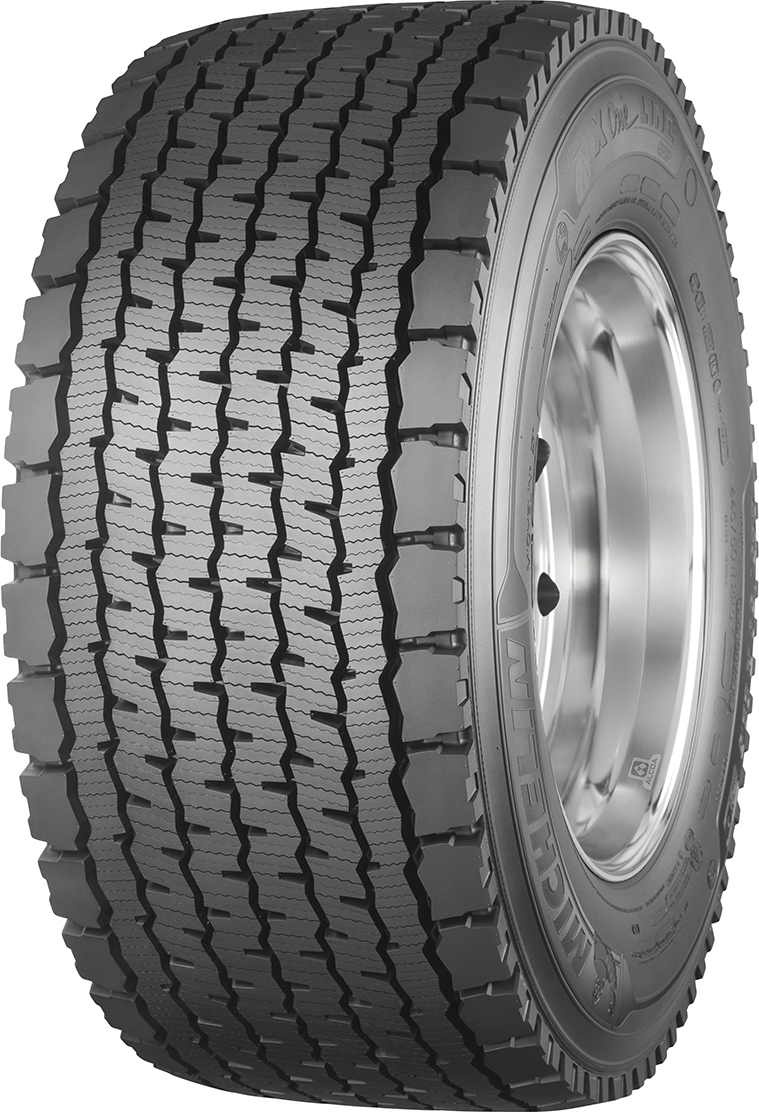 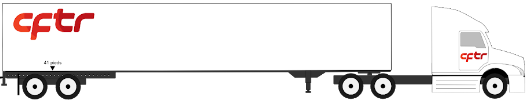 -200 kg							   	-200 kg
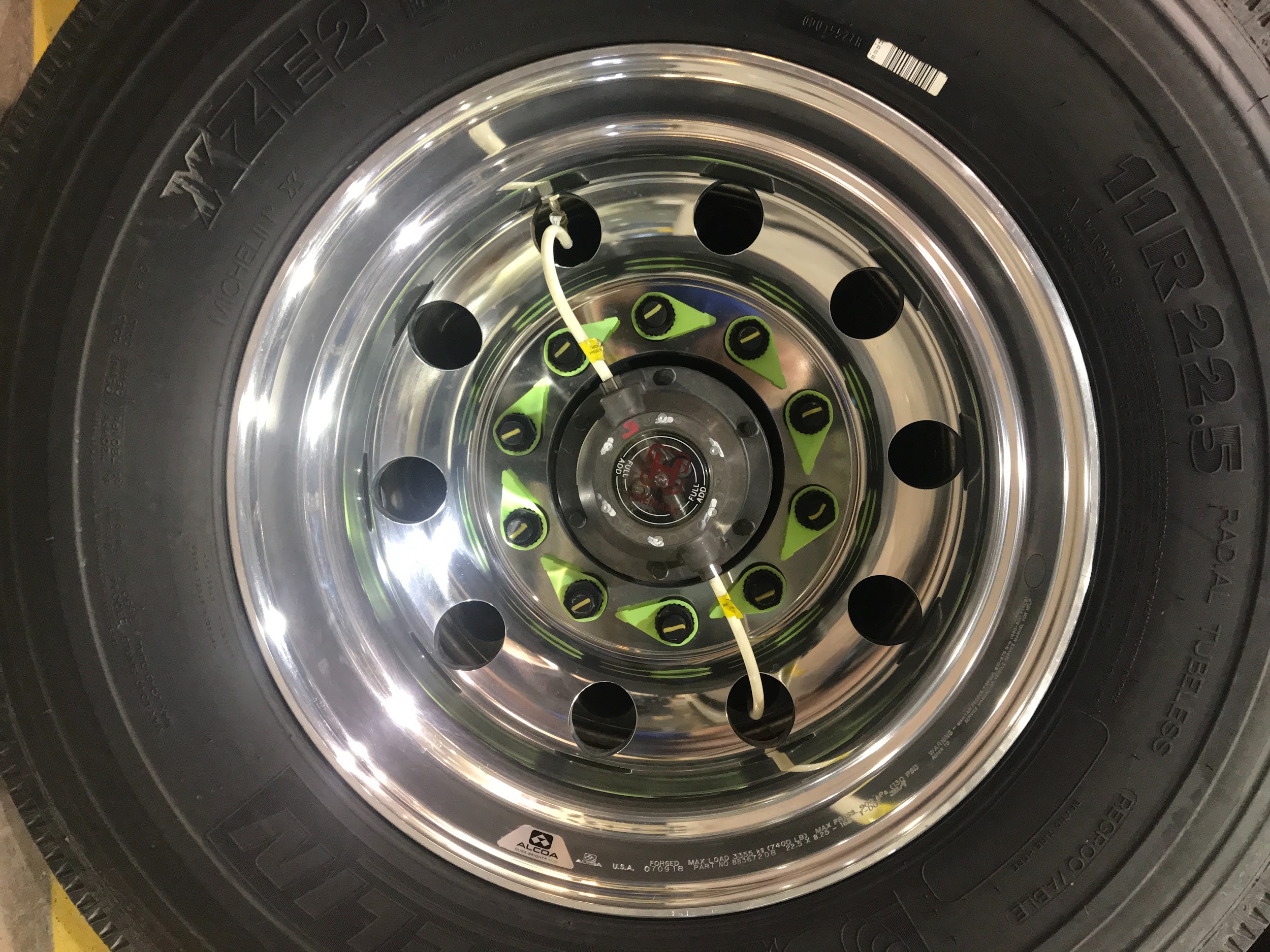 SYSTÈME DE RÉGULATION DE LA PRESSION DES PNEUS
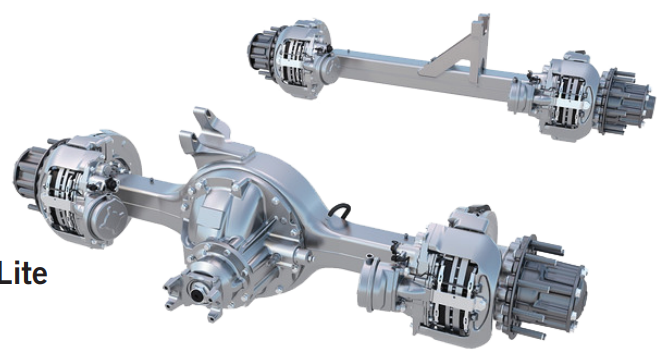 TRACTEUR AVEC TANDEM 6X2
[Speaker Notes: Un seul pont de traction pour diminuer la fiction et le poids.]
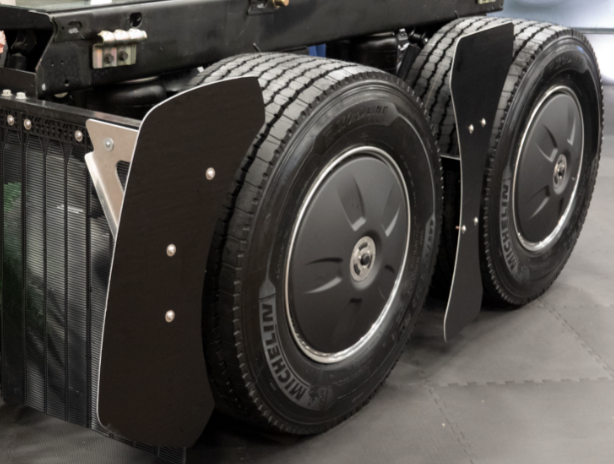 DÉFLECTEUR ENTRE LES ESSIEUX 

ENJOLIVEUR DE ROUE 

GARDE-BOUE EN FILET
Économie de plus de 2%
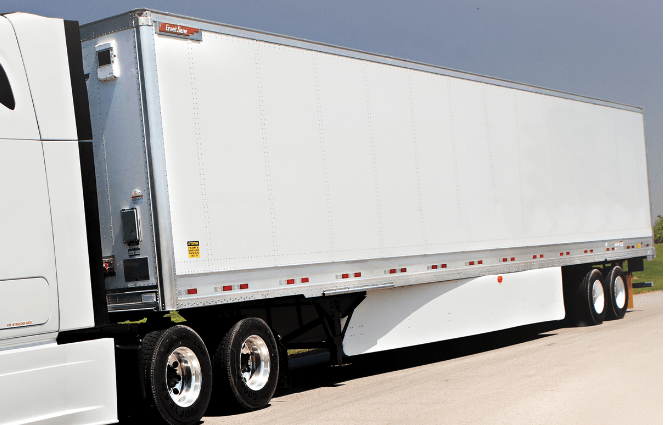 DÉFLECTEUR POUR TRACTEUR



JUPE LATÉRALE
Économie jusqu'à 5%
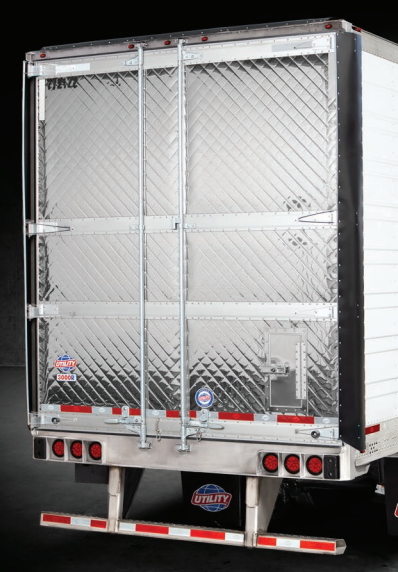 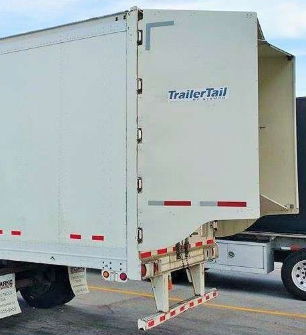 Économie jusqu'à 5%
DÉFLECTEURS POUR SEMI-REMORQUE
UTILISATION D’ESSIEUX DÉLESTABLES
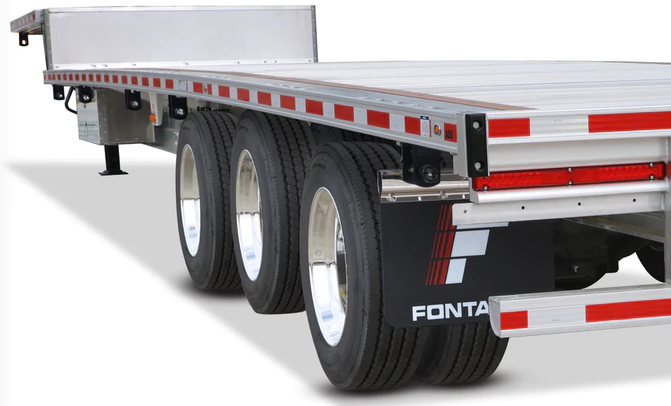 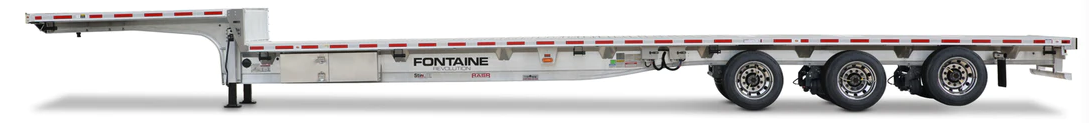 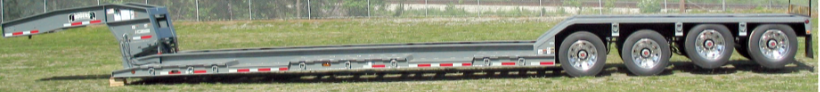 DIFFÉRENTS OUTILS ÉLECTRONIQUES (EX: COACH ISAAC)
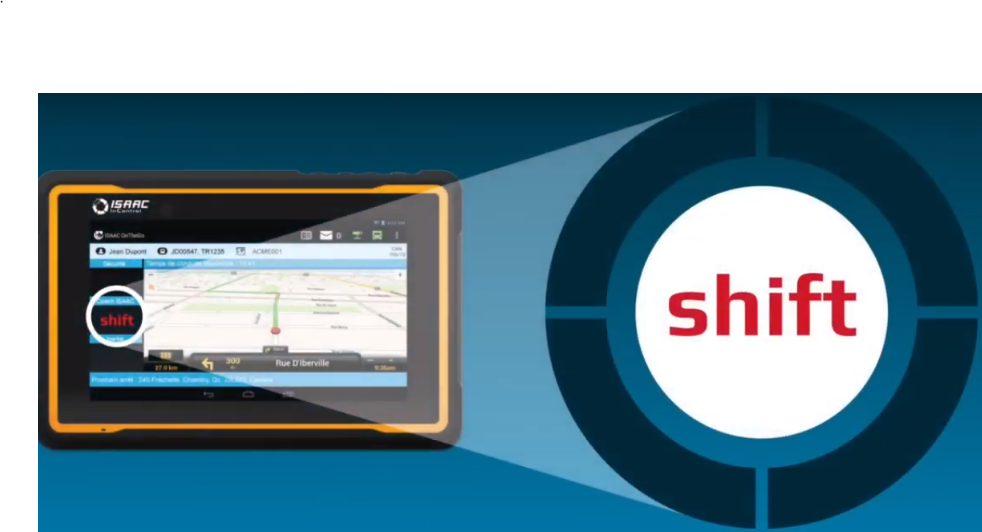 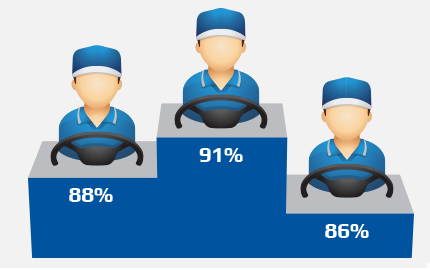 [Speaker Notes: Expliquer les grandes lignes...]
AMÉLIORATIONS MÉCANIQUES
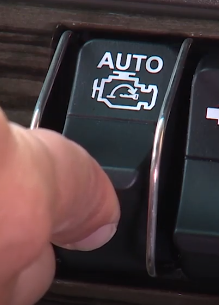 Régime moteur de croisière abaissé plus près du couple-moteur.
Régulateur de vitesse prédictif
Système de gestion du ralenti pour les arrêts prolongés
Contrôle de l’espace “gap” entre le tracteur et la semi-remorque.
Utilisation de lubrifiants plus performants. 
Meilleurs contrôle de l’alignement des roues, des équipements.
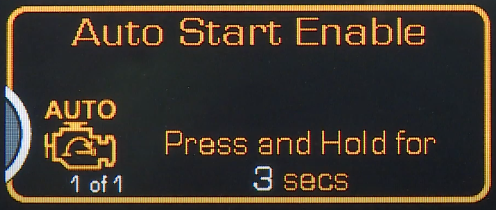 [Speaker Notes: Le régulateur utilise un GPS pour anticiper les pentes... Système “Start/Stop” assure un voltage et une température du moteur minimale. Exemples de lubrifiants: 10w30 vs 15w40; 75w80 vs 80w90...]
SAVIEZ-VOUS QUE?
Malgré toutes les améliorations présentées, le chauffeur demeure l’élément le plus important de tous les facteurs en matière d’économie de carburant.

Jusqu’à 25 % d’amélioration en adoptant de bonnes habitudes de conduite.
HABITUDES DE CONDUITE À ADOPTER
Évitez le ralenti inutile: Un moteur au ralenti consomme environ 4 litres/heure. Une heure de ralenti pour un moteur équivaut à deux heures d’usure à la vitesse de croisière.

PISTES DE SOLUTIONS;

Faire réchauffer le moteur en se déplaçant lentement et graduellement jusqu’à l’atteinte de la température d’utilisation du moteur

Éteindre le moteur lors des manoeuvres de base. (RDS, attelage, dételage, remisage…)

Éteindre le moteur lors des périodes d’attentes; clients, douane, plein de carburant…

Parcourir les dernières minutes d’un déplacement sans mettre le moteur sous charge, pour permettre à celui-ci de se refroidir. Ainsi, il sera possible d’éteindre le moteur dès que l’on applique le frein de stationnement
QUELQUES CHIFFRES!
Une heure de ralenti inutile par jour:

4 litres de carburant / jour
250 jours de travail / année
1000 litres / année
1000 litres à 2.00$ = 2 000$ / année

Pour une flotte de 100 camions,
100 camions x 2 000$ = 200 000$ / année
HABITUDES DE CONDUITES À ADOPTER
Connaître les spécifications mécaniques du camion ou votre véhicule

Utilisation du couple-moteur

Utilisation des cadrans et des données de consommation de carburant dans le tableau de bord

Changements de rapports progressifs

L’anticipation des changements de situations routières

L’abaissement de la vitesse de croisière
DONNÉES PERTINENTES FOURNIES PAR LE TABLEAU DE BORD
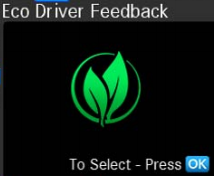 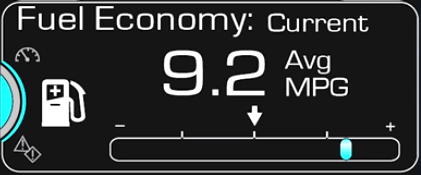 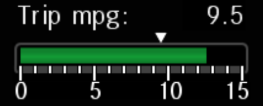 [Speaker Notes: Expliquer l’utilisation, le “target”... Le “Feed Back” sur leur habitudes de conduite...]
UTILISATION D’UNITÉ DE CHAUFFAGE/CLIMATISATION AUXILIAIRE “APU” AU DIESEL ET/OU À L’ÉLECTRICITÉ. OPTIONNEL ET OFFERT D’USINE “OEM”.
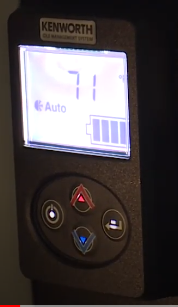 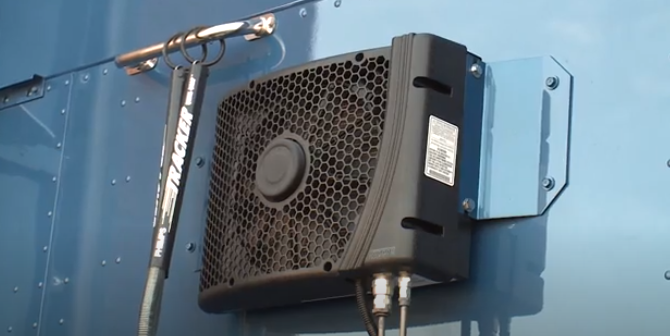 [Speaker Notes: Pour les périodes d’arrêt prolongées. Système d’usine 100% électrique sont les plus répandus, car moins chers et presque invisible.]
UTILISATION D’UNITÉ DE CHAUFFAGE/CLIMATISATION AUXILIAIRE “APU” AU DIESEL OU À L’ÉLECTRICITÉ. OPTIONNEL “Aftermarket”
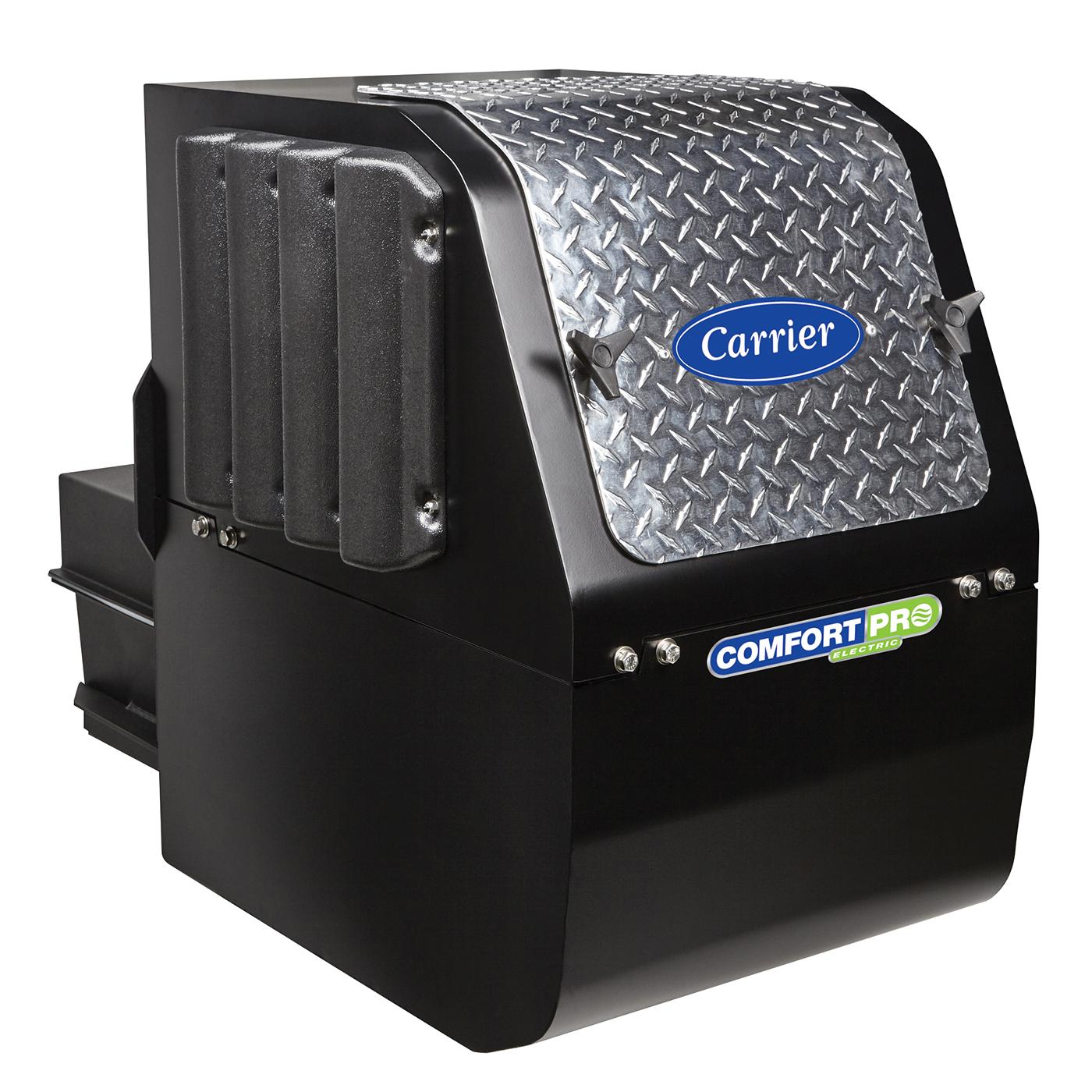 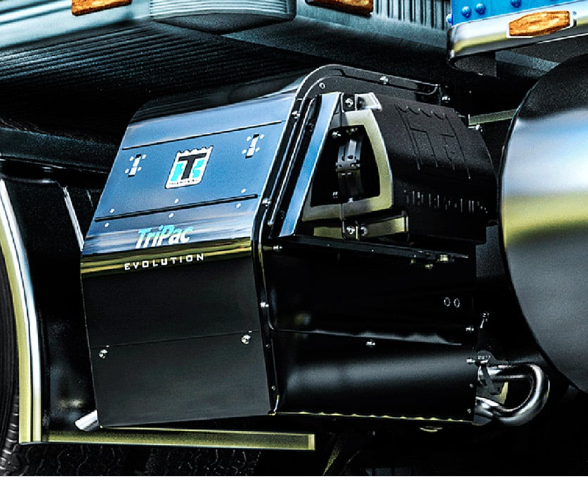 [Speaker Notes: Pour les périodes d’arrêt prolongées.]
LES VÉHICULES À ÉNERGIES ALTERNATIVES
À l’électricité utilisant de l’hydrogène

100 % électrique

Au gaz naturel liquéfié (GNL) “LNG”

Au gaz naturel comprimé (GNC) “CNG”

Camion hybride électrique avec génératrice GNC
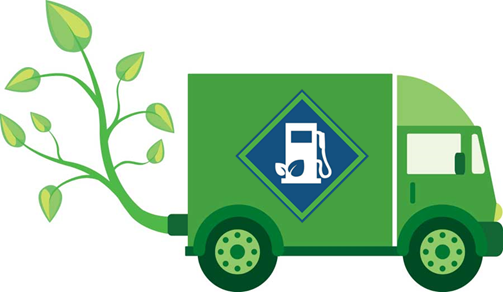 VÉHICULE ÉLECTRIQUE UTILISANT DE L'HYDROGÈNE
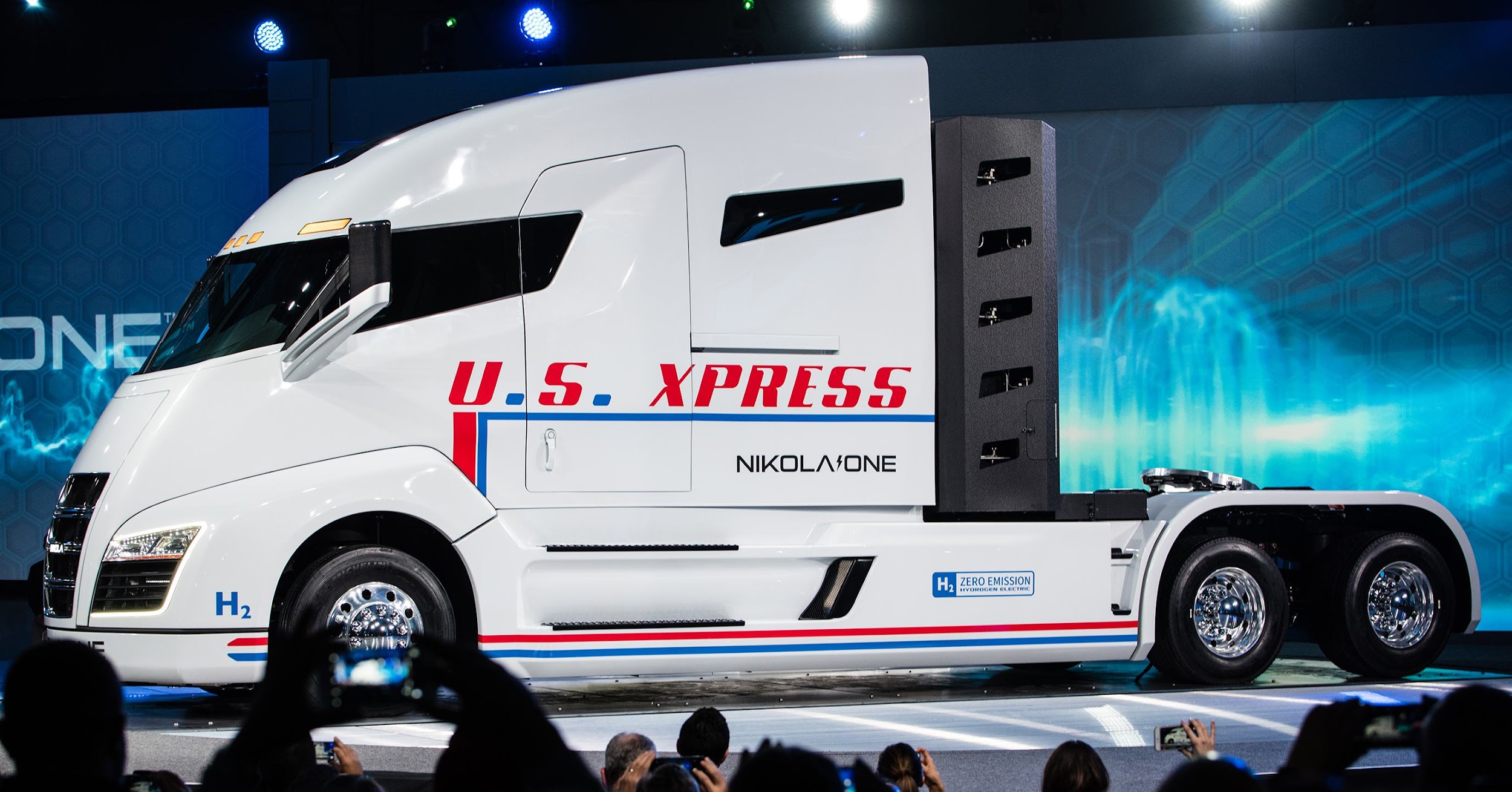 NICOLA ONE
[Speaker Notes: Véhicule en développement. Points forts; puissance et autonomie. Réseaux d’approvisionnement en hydrogène quasi nul.]
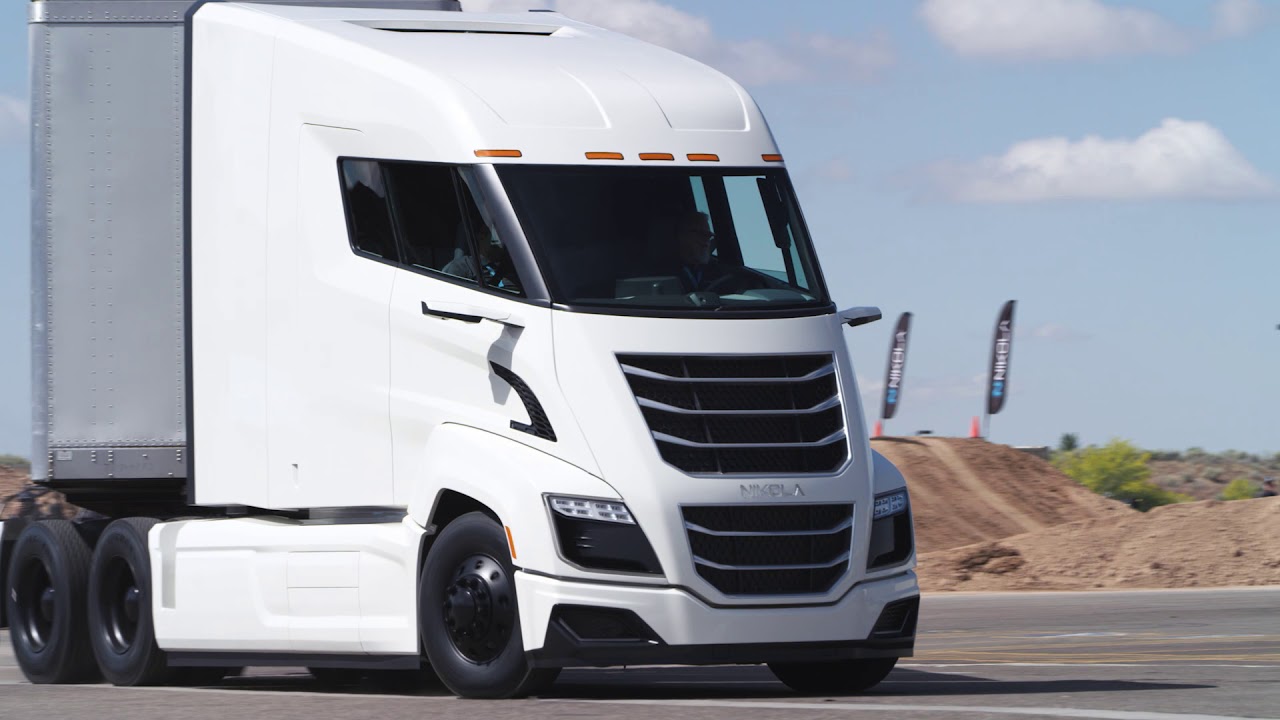 NICOLA    TWO
[Speaker Notes: Véhicule en développement. Points forts; puissance et autonomie. Réseaux d’approvisionnement en hydrogène quasi nul.]
X15H
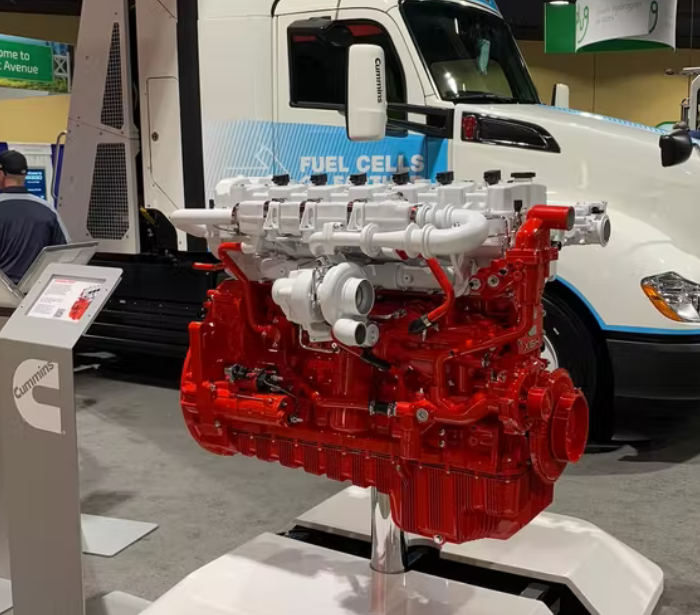 HINO XL8
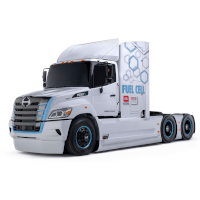 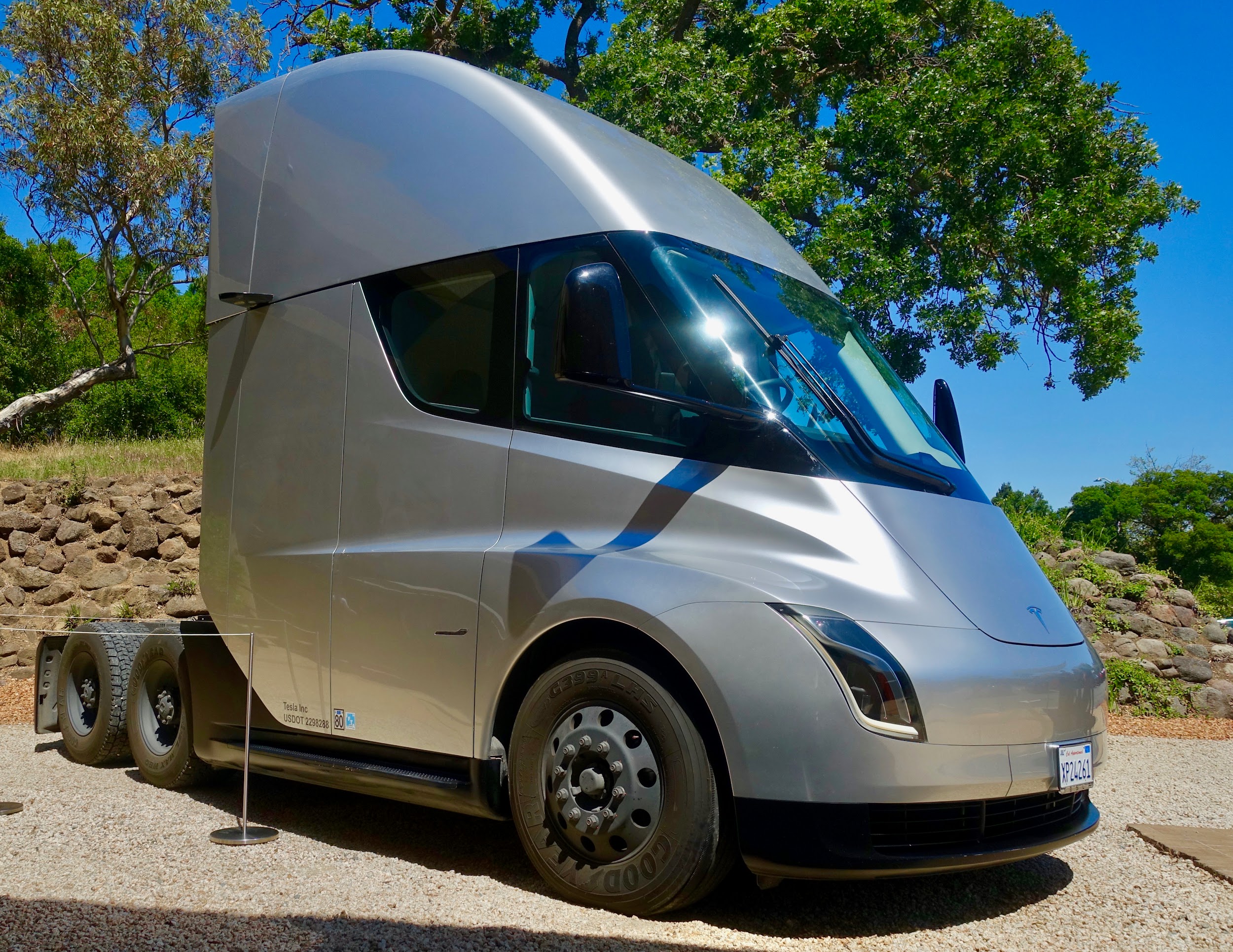 VÉHICULE 100 % ÉLECTRIQUE
TESLA
[Speaker Notes: Véhicule en développement. Points forts; puissance et coût au kilomètre.]
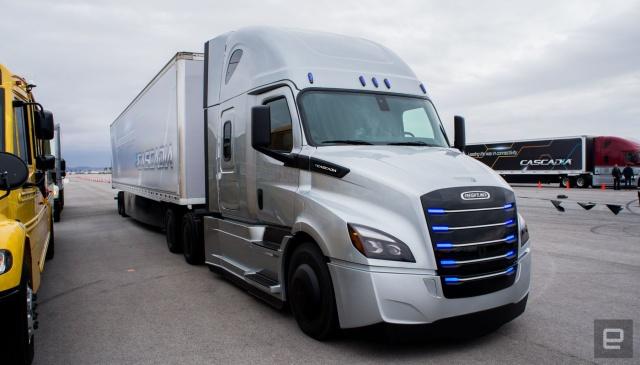 FREIGHTLINER E-CASCADIA
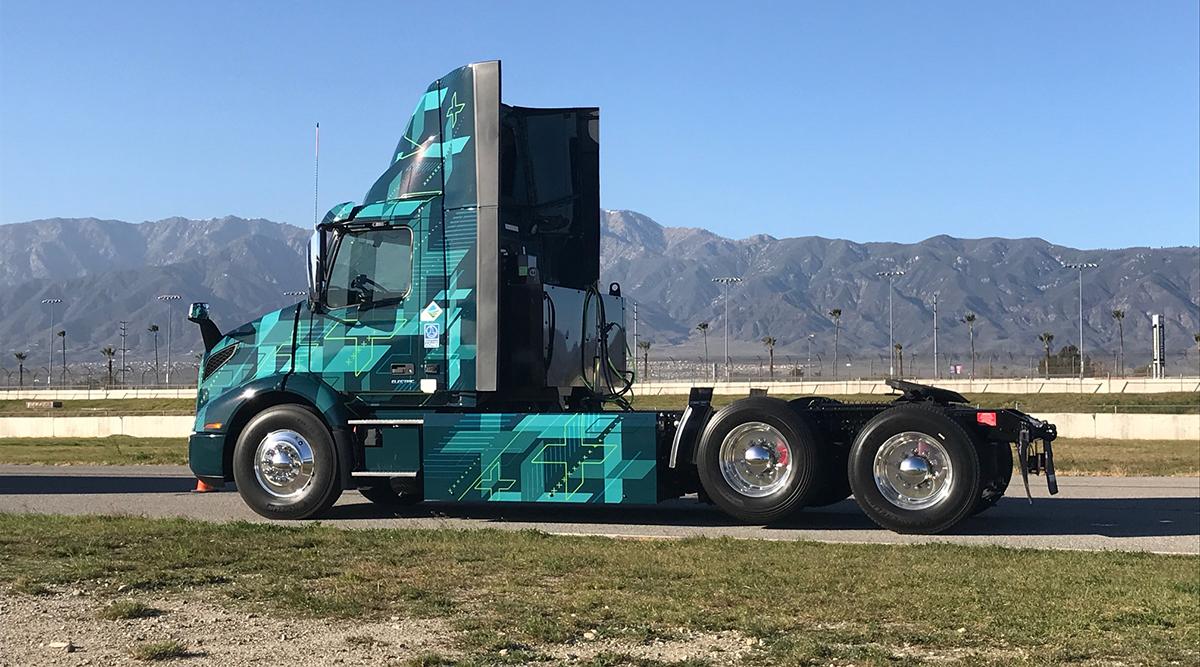 VOLVO ELECTRIC VNR
TRANSPORT DE BIÈRES; NEW YORK, NY
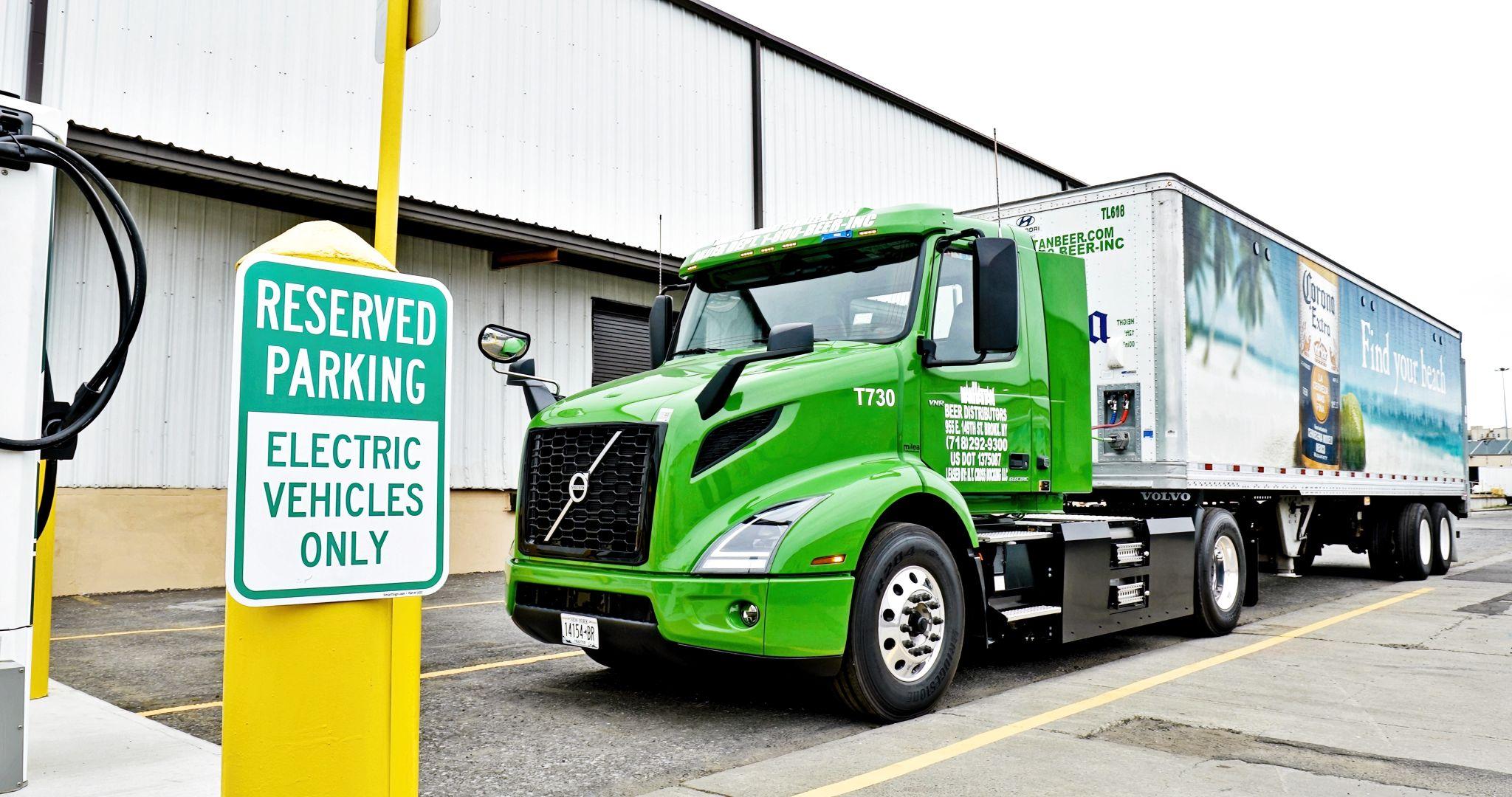 Chargeur rapide de niveau 3; 80% de la charge en 70 minutes
[Speaker Notes: Usage local et régional. Autonomie déterminée à l’achat. Inconnue ici.]
CAMIONS LION6 FABRIQUÉS À ST-JÉRÔME
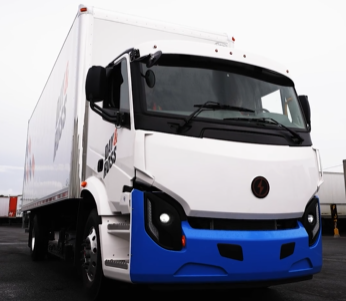 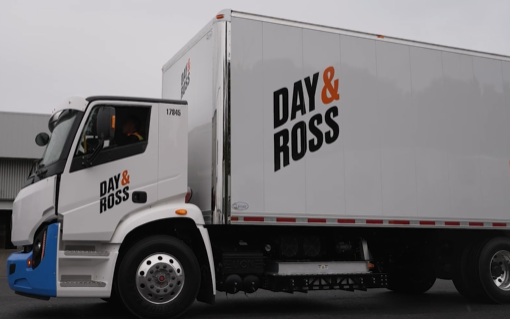 Utilisés à Montréal, leur autonomie est de 320 km
[Speaker Notes: 100% électrique]
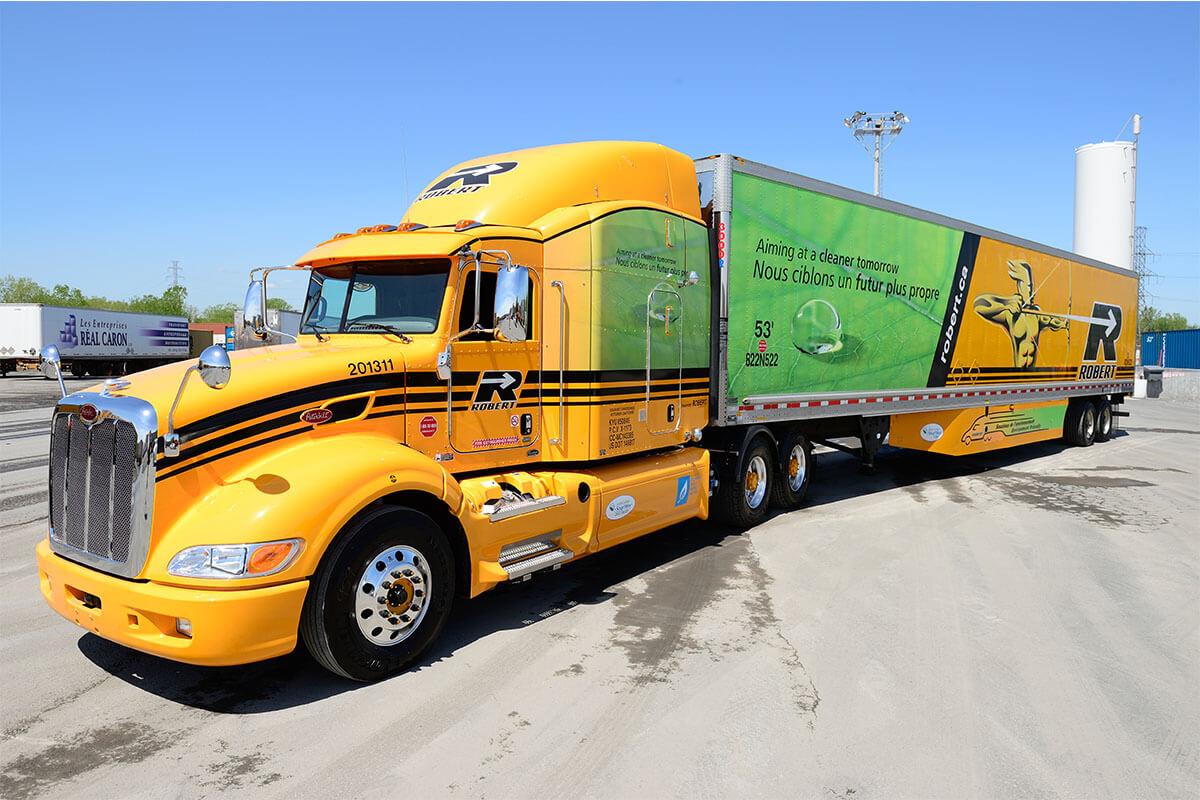 VÉHICULE UTILISANT LE GAZ NATUREL LIQUÉFIÉ (GNL)
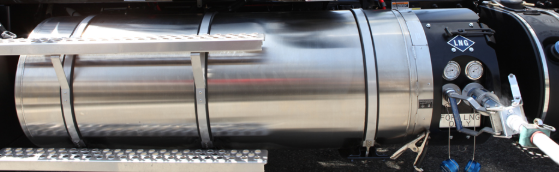 [Speaker Notes: Robert transport, environ 160 unités. Utilisés sur des corridors précis. Réseaux de ravitaillement réduits. Seulement 5 stations au Canada (printemps 2020). Les réservoirs sont de types “thermos”. Le gaz est liquéfié à environ -166 degré C.]
VÉHICULE UTILISANT LE GAZ NATUREL COMPRIMÉ (GNC)
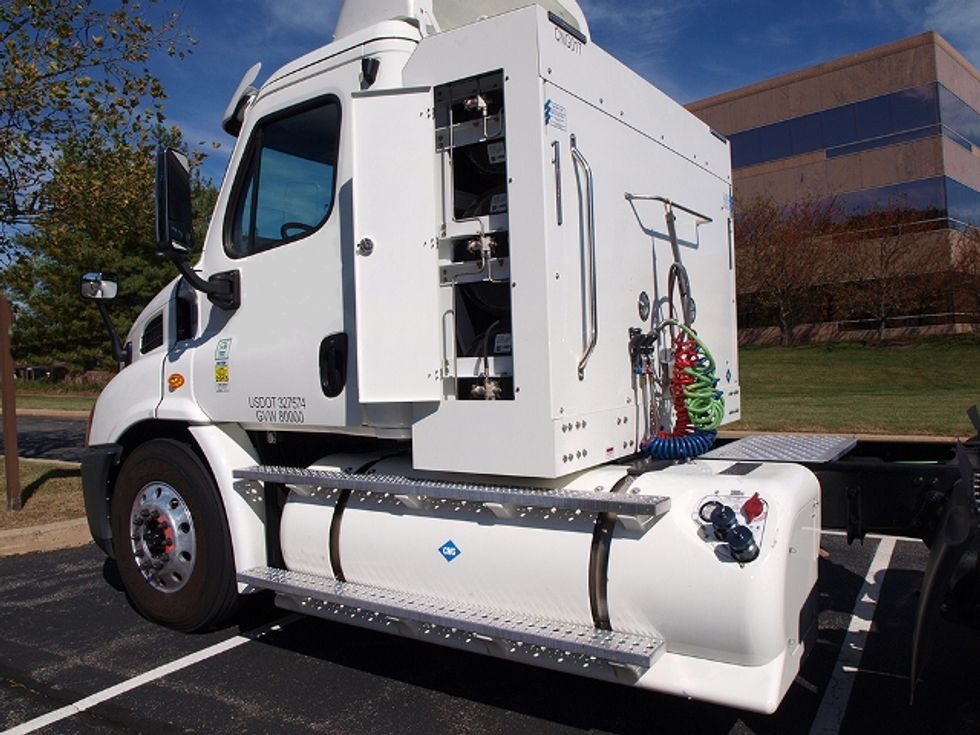 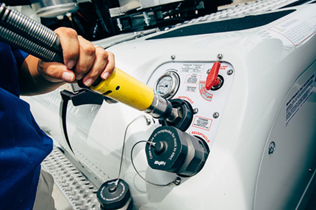 [Speaker Notes: Réseaux de ravitaillements plus développés. 36 stations au Canada (printemps 2020).]
Gaz naturel comprimé pour véhicules : Flottes majeures
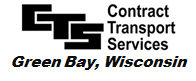 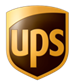 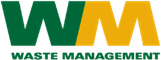 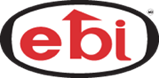 2019-10
GNC depuis 2013
50 stations GNC privées USA
Ajoutera 6,000 camions GNC
entre 2020 et 2022
   2020 : achats GNC = 25%
Depuis 2013
Climat similaire au Québec
150 camions au GNC
100% de sa flotte
Depuis 2009
9,000 camions au GNC
145 stations de remplissage
Vise 45% de la flotte pour 2038
200 camions au GNC
5 stations publiques
Pionnier depuis 20 ans
Installateur de stations privées
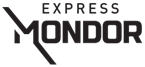 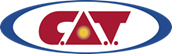 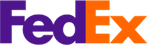 Depuis 2018
23 camions couchette GNC
En croissance, vise 50
Depuis 2014
2016 = 100 tracteurs
Depuis 2016
100+ camions couchette GNC
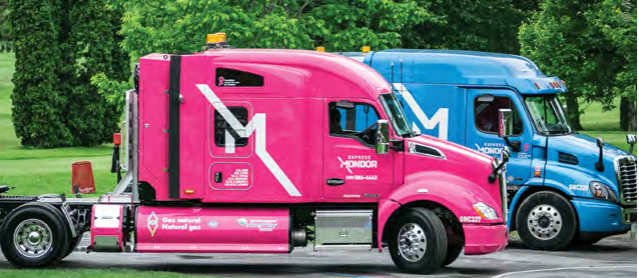 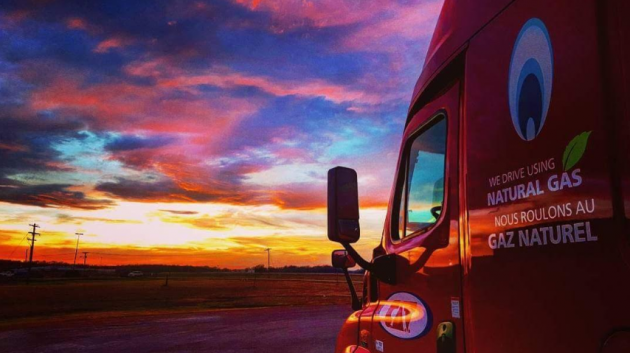 Gaz naturel comprimé pour véhicules : Survol du gaz naturel
•GNC = gaz naturel comprimé. Pratique et sécuritaire, c’est le format le plus utilisé pour les camions.
•Composé à 95% de méthane.
•Extrait du sol ou généré par bio-méthanisation (décomposition, enfouissement, etc.)
•Inodore, on lui ajoute du mercaptan (œufs pourris) pour faciliter la détection.
•Moins d’émissions de gaz à effet de serre que le diesel ou l’essence.
•Plus léger que l’air, il se disperse dans l’atmosphère lorsque libéré.
•Coûte moins de 0.60$/litre.
•Prix à la pompe très stable.
Gaz naturel comprimé pour véhicules : Statistiques (véhicules et stations)
Parc de véhicules au gaz naturel
Ventes de véhicules neufs
en Amérique du Nord
Stations GNC publiques
Mondial = 27 millions
États-Unis = 150,000 total
a)17,000 camions de collecte
b)11,000 autobus urbains
c)5,500 autobus scolaires

Amérique Du Nord = 30% des autobus urbains
Canada = 5,000 (3% du parc global de véhicules routiers)

Québec = 515*
Mondial = 20,000
Europe = 4,000
États-Unis = 900
Canada = 36
Québec + On = 21
Autobus urbains = 35%
 Camions de collecte = 60%
* Le Québec totalise 800 véhicules au gaz naturel (petits, moyens et gros, GNC + GNL).
De ce nombre, 515 sont des camions Classes 6-7-8 propulsés spécifiquement au GNC.
(Données = ÉNERGIR 2020)
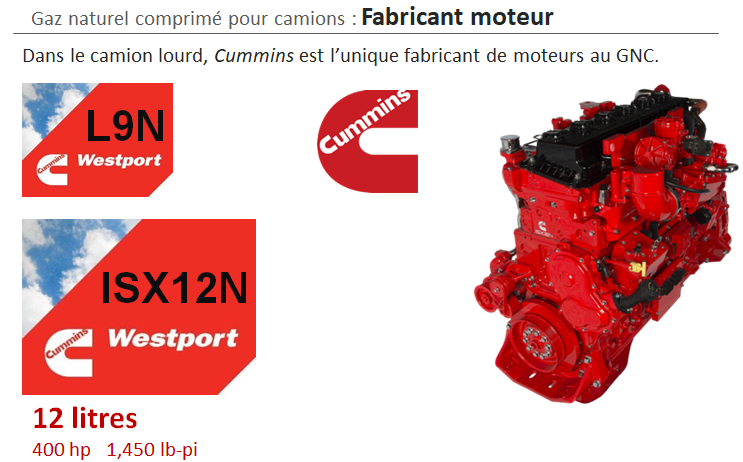 Gaz naturel comprimé pour véhicules : Environnement
•Très peu d’émissions polluantes
•Aucun risque de déversement ou de contamination du sol
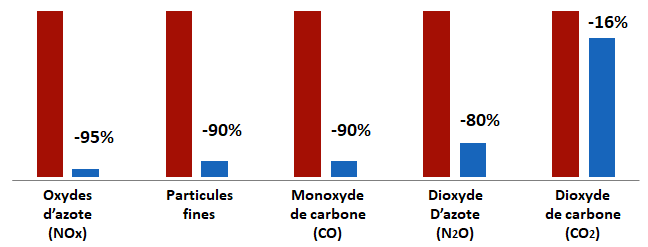 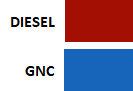 Gaz naturel comprimé pour véhicules : Comparatif des énergies
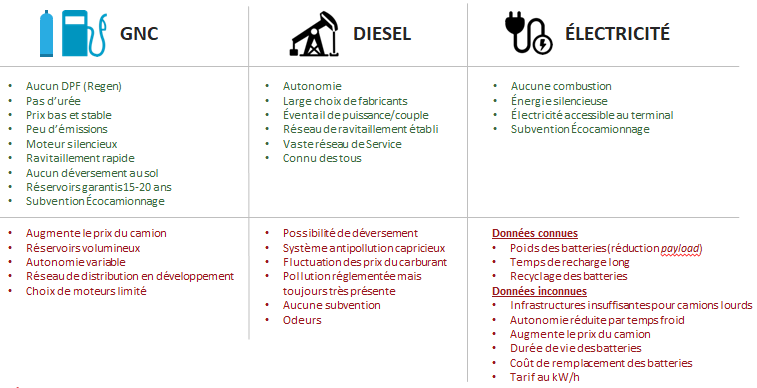 SÉCURITÉ DU GNC
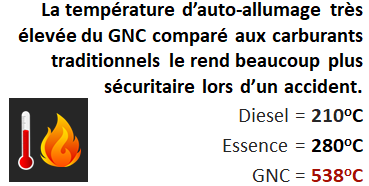 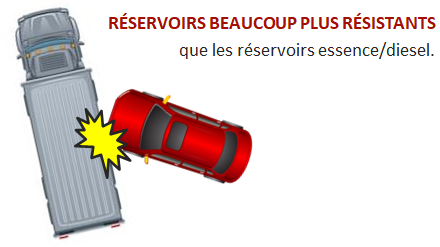 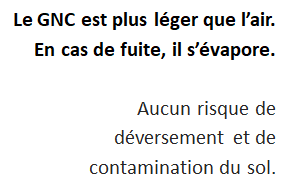 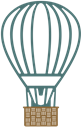 Gaz naturel comprimé pour véhicules : Sécurité du GNC
Les réservoirs possèdent une valve de surpression (PRD)
qui ouvre lorsqu’elle est exposée à une chaleur intense,
évitant une surpression et l’explosion.
Ouverture = 104oC / 219oF
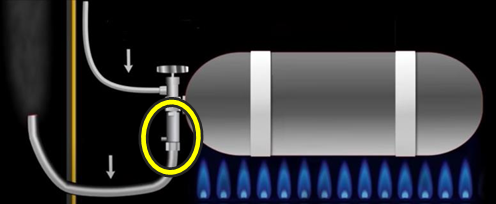 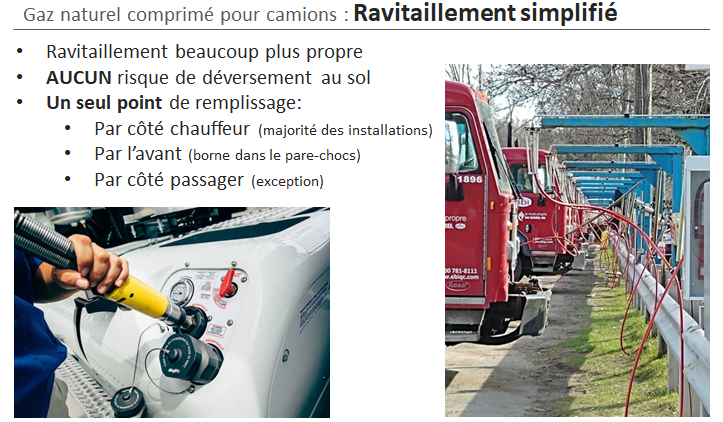 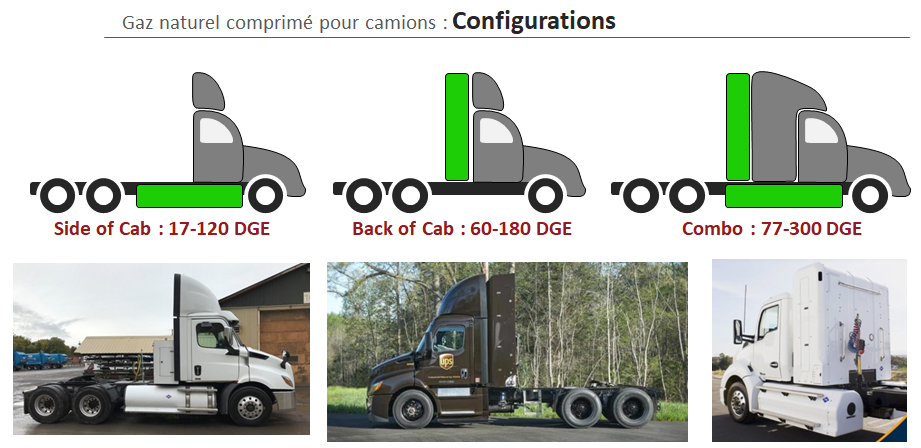 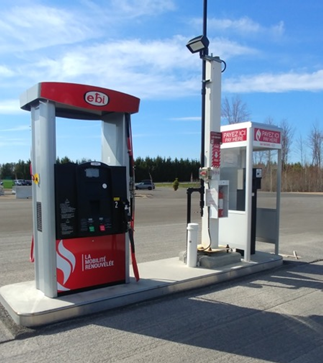 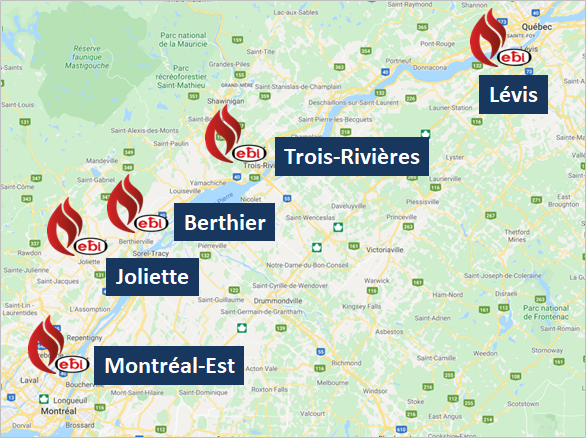 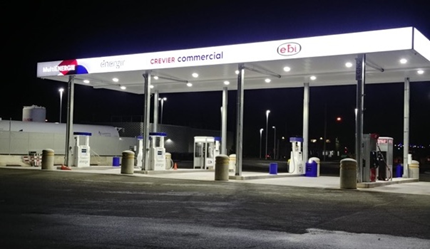 Stations publiques
EBI
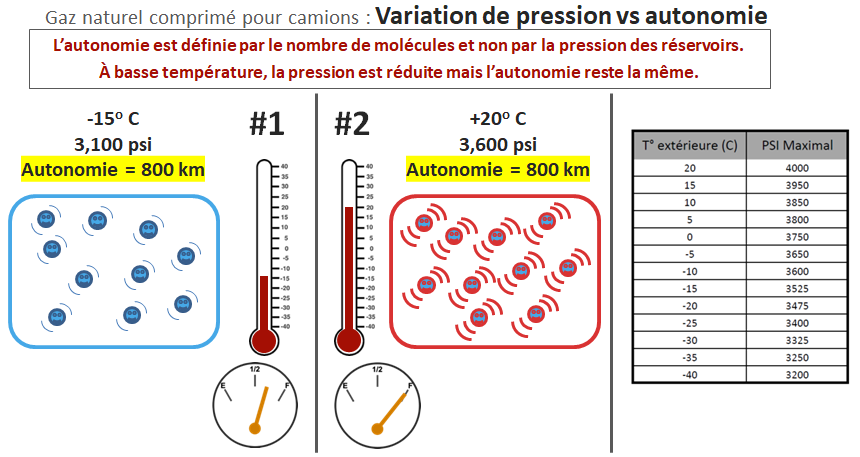 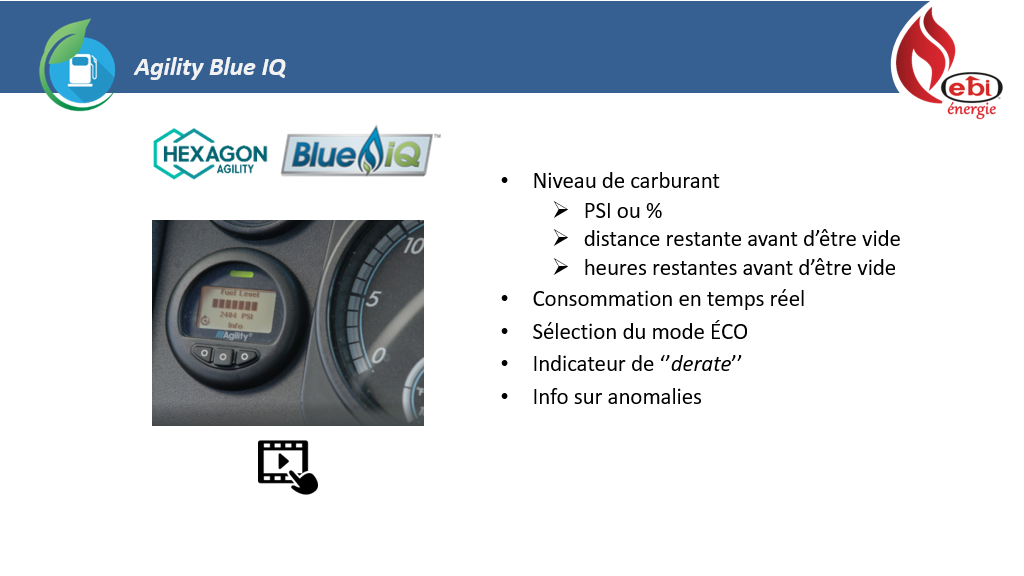 https://www.youtube.com/watch?v=vu-8Gr5prTM
Jauge de carburant intelligente
https://www.youtube.com/watch?v=vu-8Gr5prTM
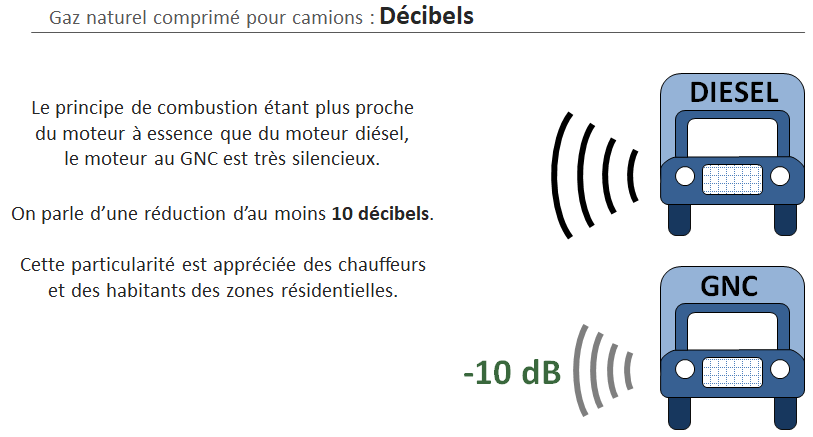 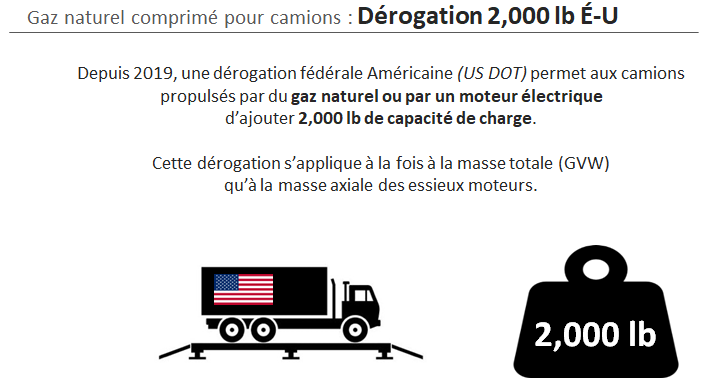 Gaz naturel comprimé pour véhicules : Vrai ou faux ?
Si la pression d’un réservoir diminue durant la nuit, c’est qu’il y a une fuite.
#1
Possible, mais peu probable : c’est sûrement la pression qui suit la température. Si il y avait fuite, le chauffeur la détecterait par l’odeur, par le son, par du frimas ou par une pièce froide.
#2
Le remplissage rapide limite la quantité de gaz qui peut entrer dans un réservoir.
Vrai : Au remplissage, le compresseur réchauffe le gaz, qui occupe alors plus d’espace.
#3
L’hiver, on peut entrer plus de molécules dans un réservoir qu’en été.
Vrai en théorie. Cependant, la distributrice ajuste la pression à la baisse afin de prévoir le réchauffement et l'expansion du gaz.
#4
Il est préférable de ne pas brancher un réservoir pour remplissage lent le soir ( l’hiver à basse température) lorsqu’un entretien est prévu au garage le lendemain matin.
Vrai. Se référer à la charte de variation des pressions versus la température.
CAMION HYBRIDE ÉLECTRIQUE AVEC GÉNÉRATRICE GNC
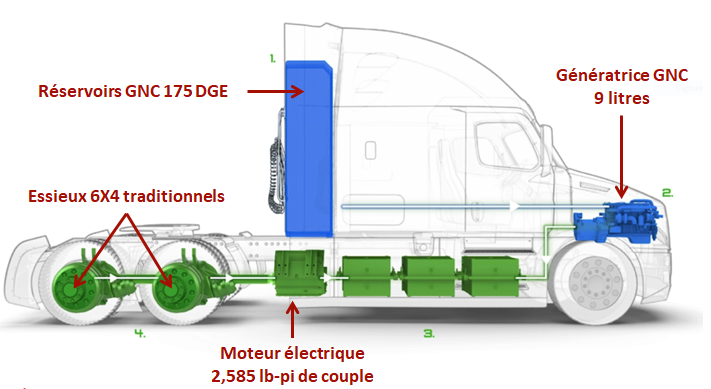 [Speaker Notes: Avenir très prometteur compte-tenu de sa force de couple.]
CAMION HYBRIDE ÉLECTRIQUE AVEC GÉNÉRATRICE GNC
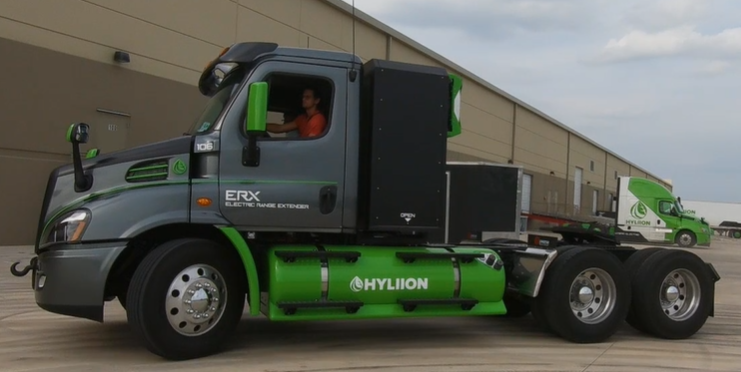 Notre vision pour une industrie du transport commercial à zéro carbone, repose fortement sur l’étroite collaboration de partenaires expérimentés et innovants.
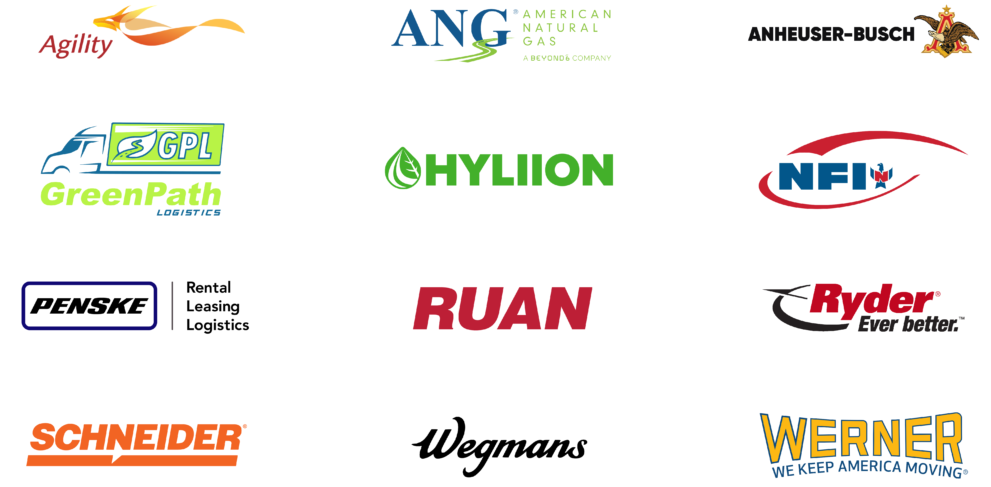 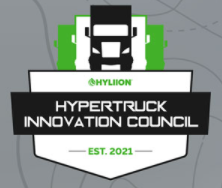 https://www.hyliion.com/erx-page/#/find/nearest?fuel=CNG
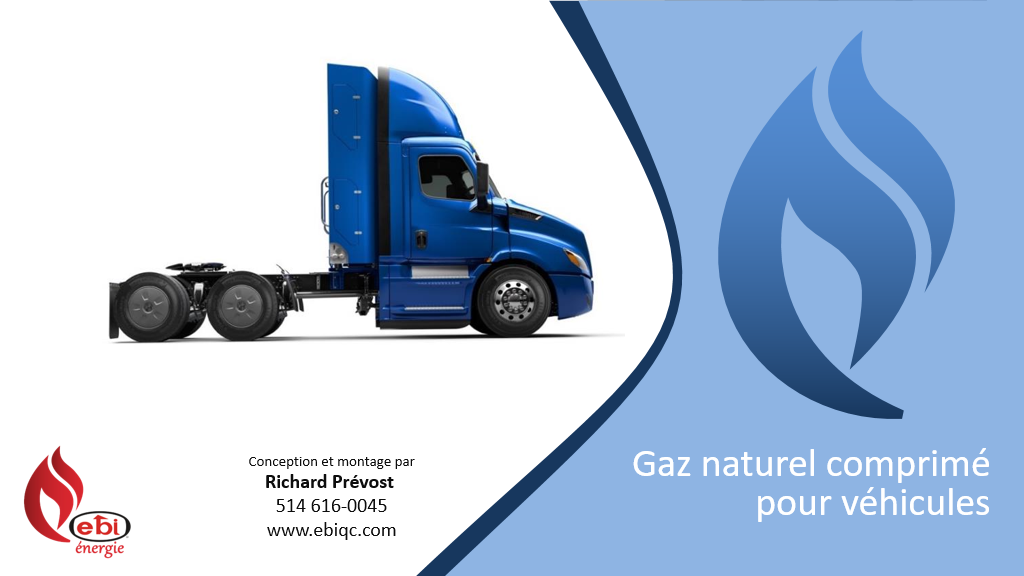 BONNE ROUTE!
Source: